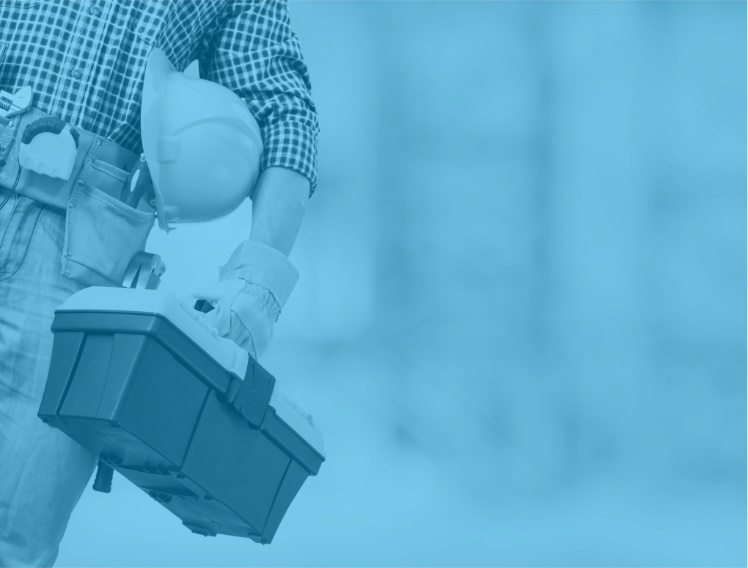 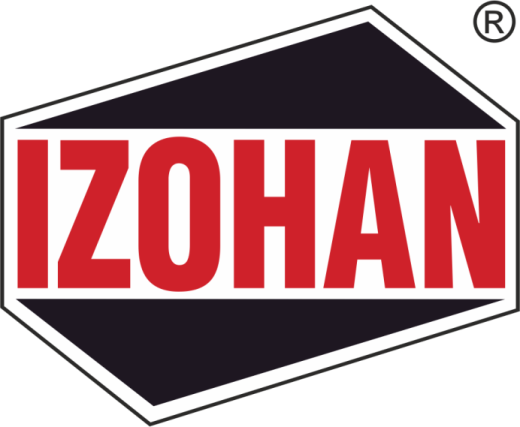 Świat idzie do przodu.
Naszą ambicją jest go wyprzedzać.
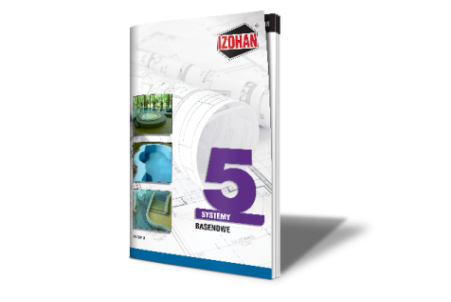 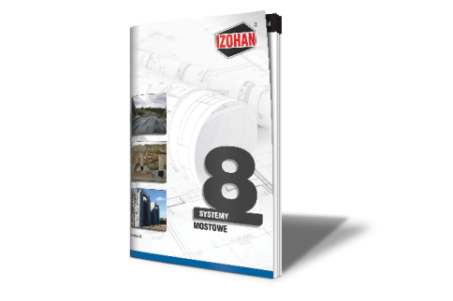 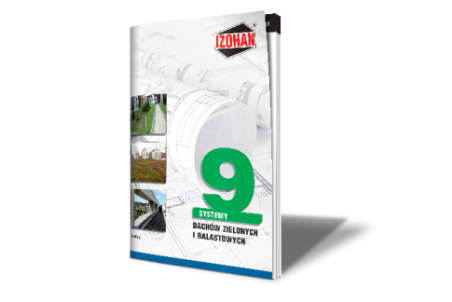 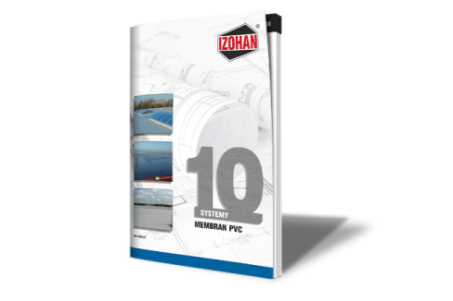 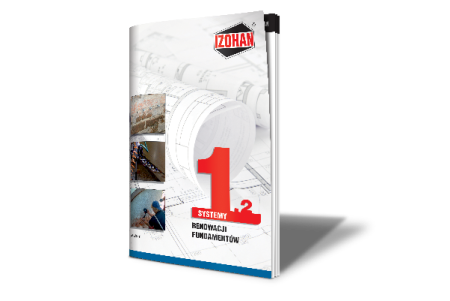 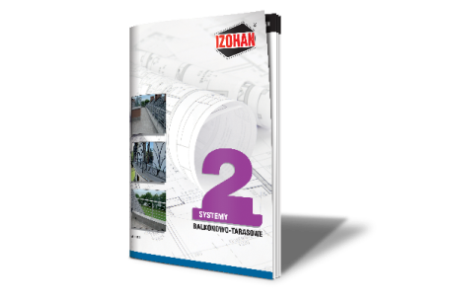 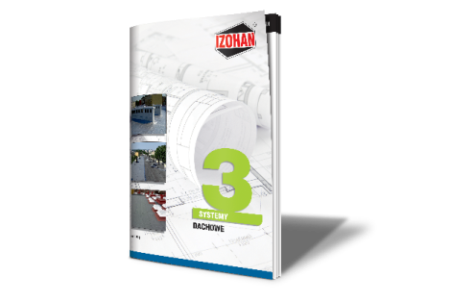 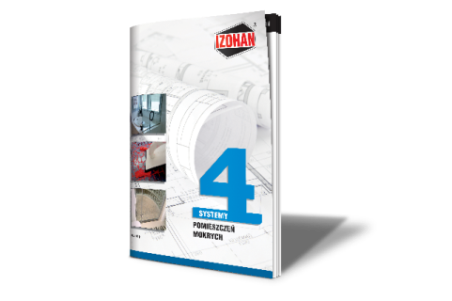 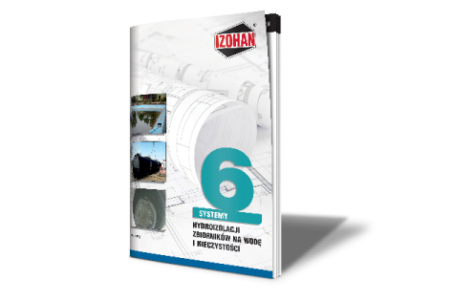 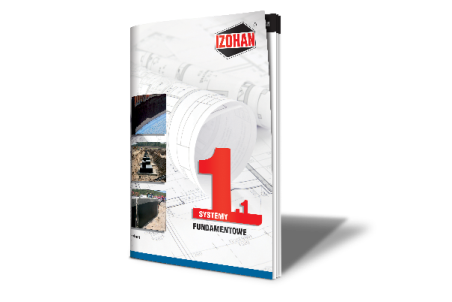 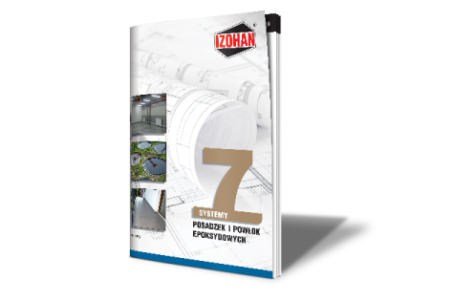 Profesjonalne Systemy Hydroizolacji
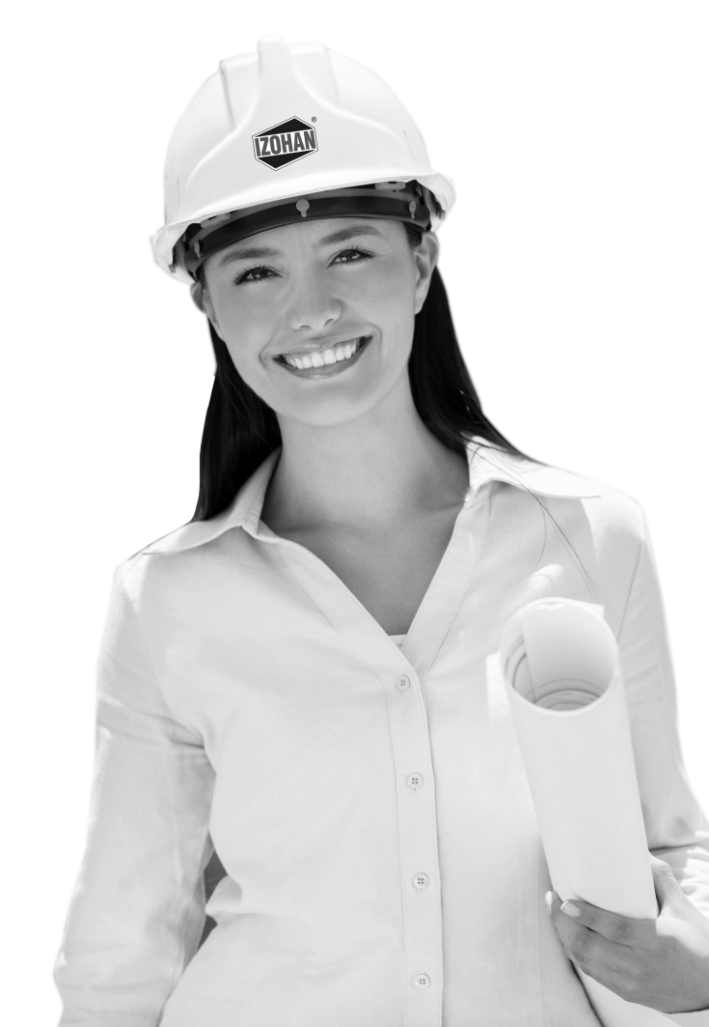 FILM    O NASZEJ FIRMIE
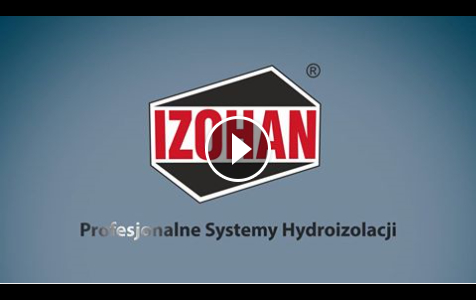 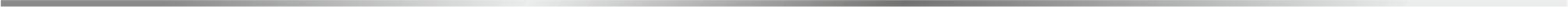 www.izohan.pl 
info@izohan.pl
Tel./fax. 58 781 45 85
IZOHAN sp. z o.o. 
ul. Łużycka 2,
81-963 Gdynia
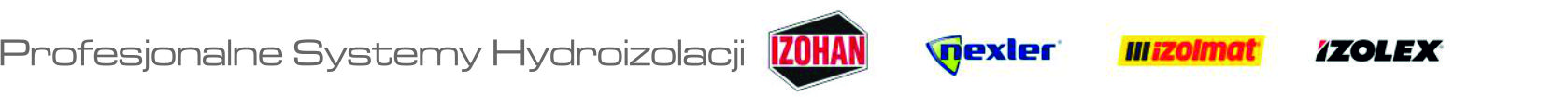 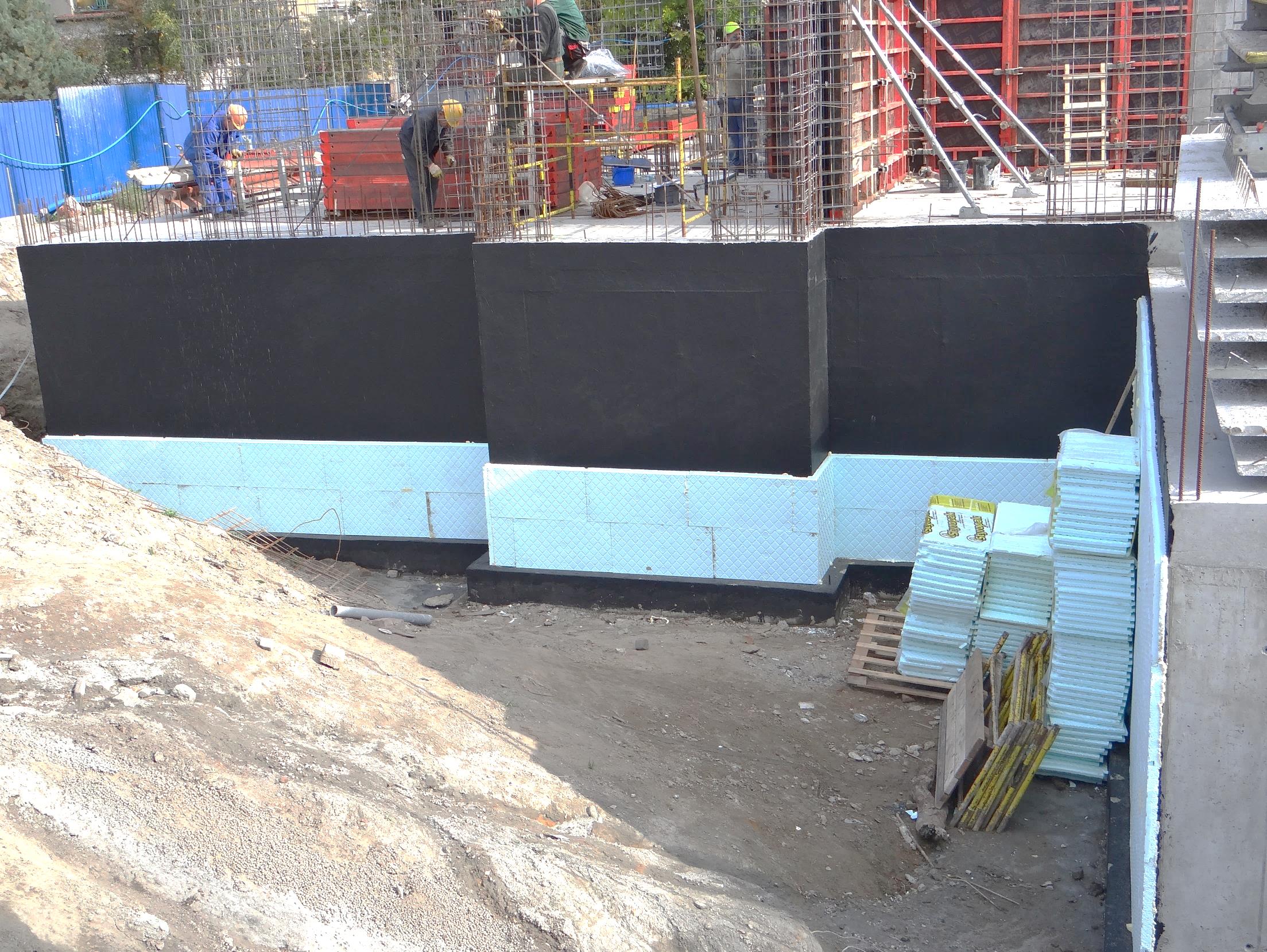 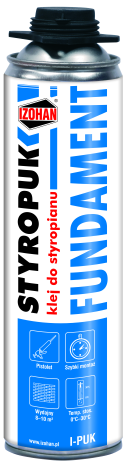 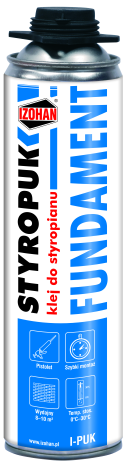 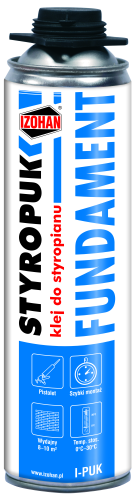 IZOHAN STYROPUK FUNDAMENT
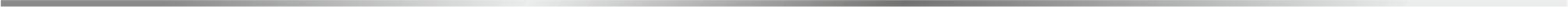 www.izohan.pl 
info@izohan.pl
Tel./fax. 58 781 45 85
IZOHAN sp. z o.o. 
ul. Łużycka 2,
81-963 Gdynia
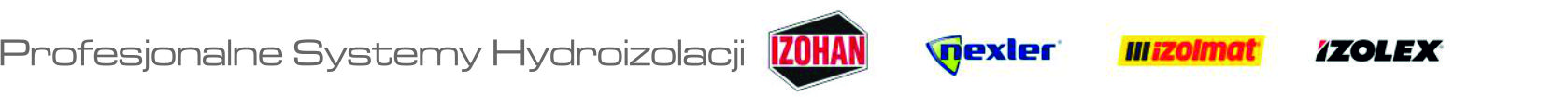 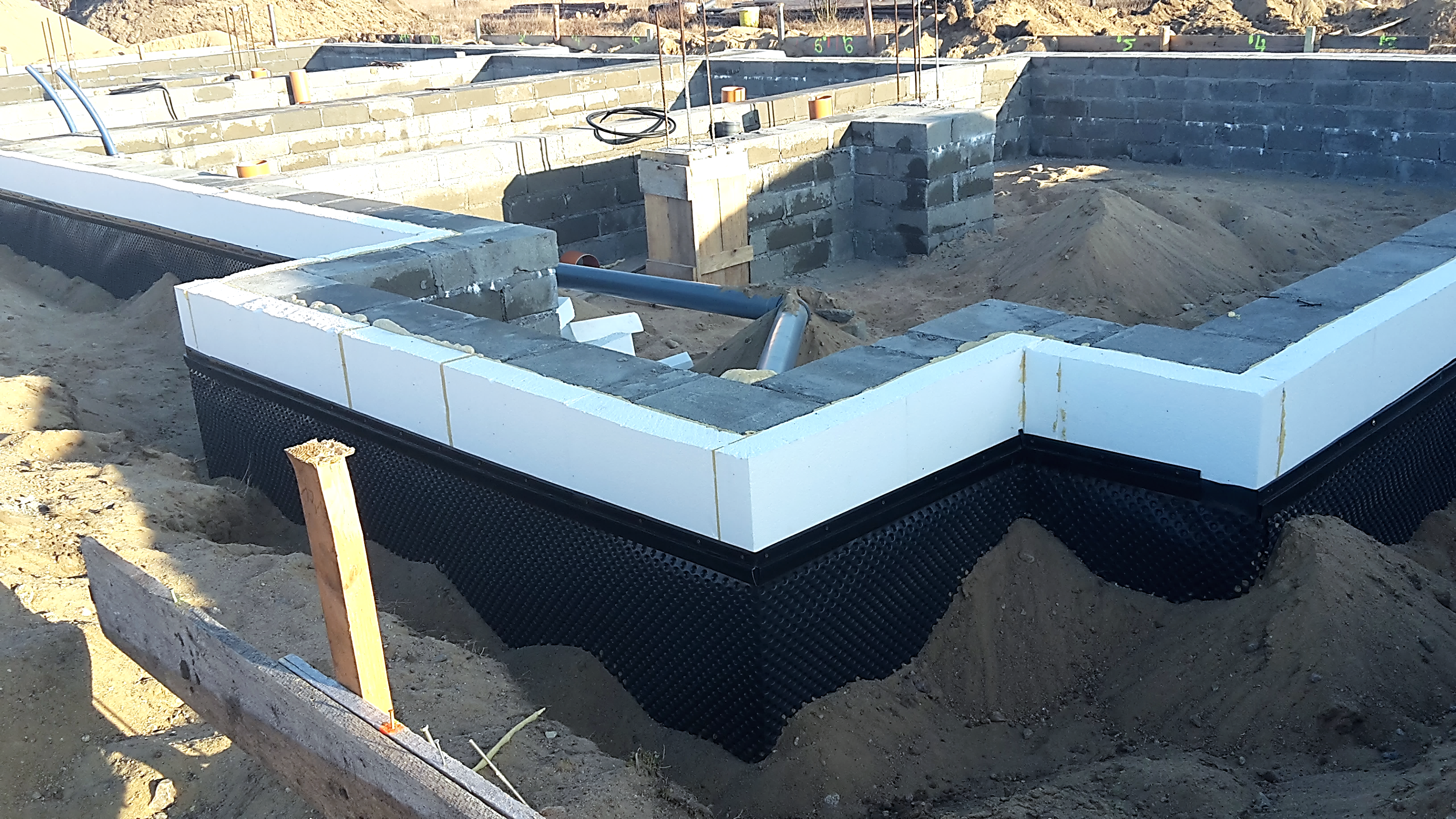 PIANY POLIURETANOWE        KLEJENIE PŁYT 
        POLISTYRENOWYCH
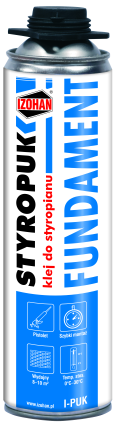 ►	Przyklejanie płyt ocieplających EPS i XPS 	do izolacji fundamentów wykonanych           	z dyspersyjnych mas bitumicznych.

►  	Przyklejanie płyt ocieplających EPS i XPS 	do izolacji fundamentów wykonanych           	z pap zgrzewalnych.

►	Przyklejanie płyt ocieplających EPS i XPS  	w przyziemnych częściach budynku.
IZOHAN STYROPUK
FUNDAMENT
poliuretanowy klej do styropianu

Zużycie:
ok. 12 m2  z puszki

Opakowanie: 
750 ml
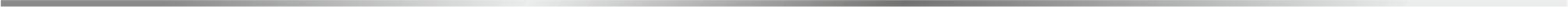 www.izohan.pl 
info@izohan.pl
Tel./fax. 58 781 45 85
IZOHAN sp. z o.o. 
ul. Łużycka 2,
81-963 Gdynia
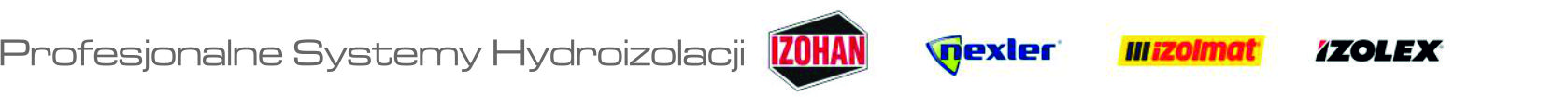 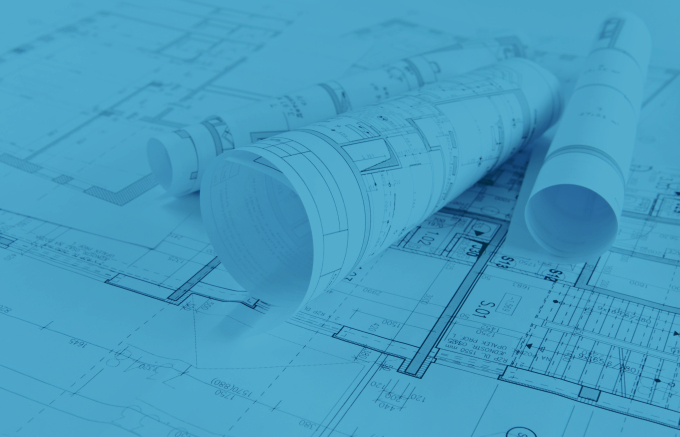 IZOHAN STYROPUK FUNDAMENT 
        WŁAŚCIWOŚCI
łatwy i wygodny 
w użyciu
umożliwia wykonanie szybkich prac
bardzo wydajny
wstępne utwardzenie już po 2 godzinach
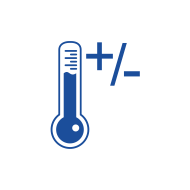 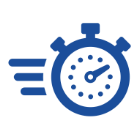 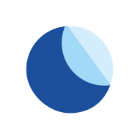 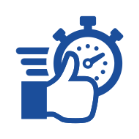 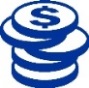 stosowany w szerokim zakresie temperatur
bardzo dobra przyczepność
także w okresie jesienno-wiosennym
do podłoży bitumicznych (mas KMB, pap)
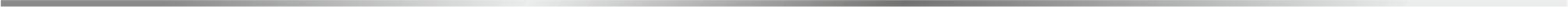 www.izohan.pl 
info@izohan.pl
Tel./fax. 58 781 45 85
IZOHAN sp. z o.o. 
ul. Łużycka 2,
81-963 Gdynia
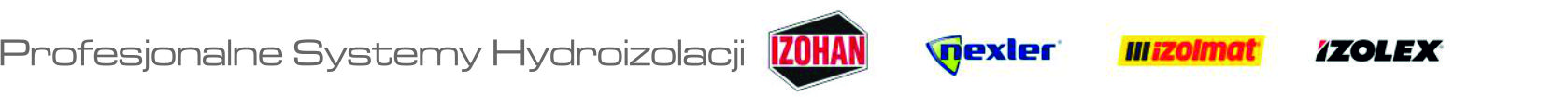 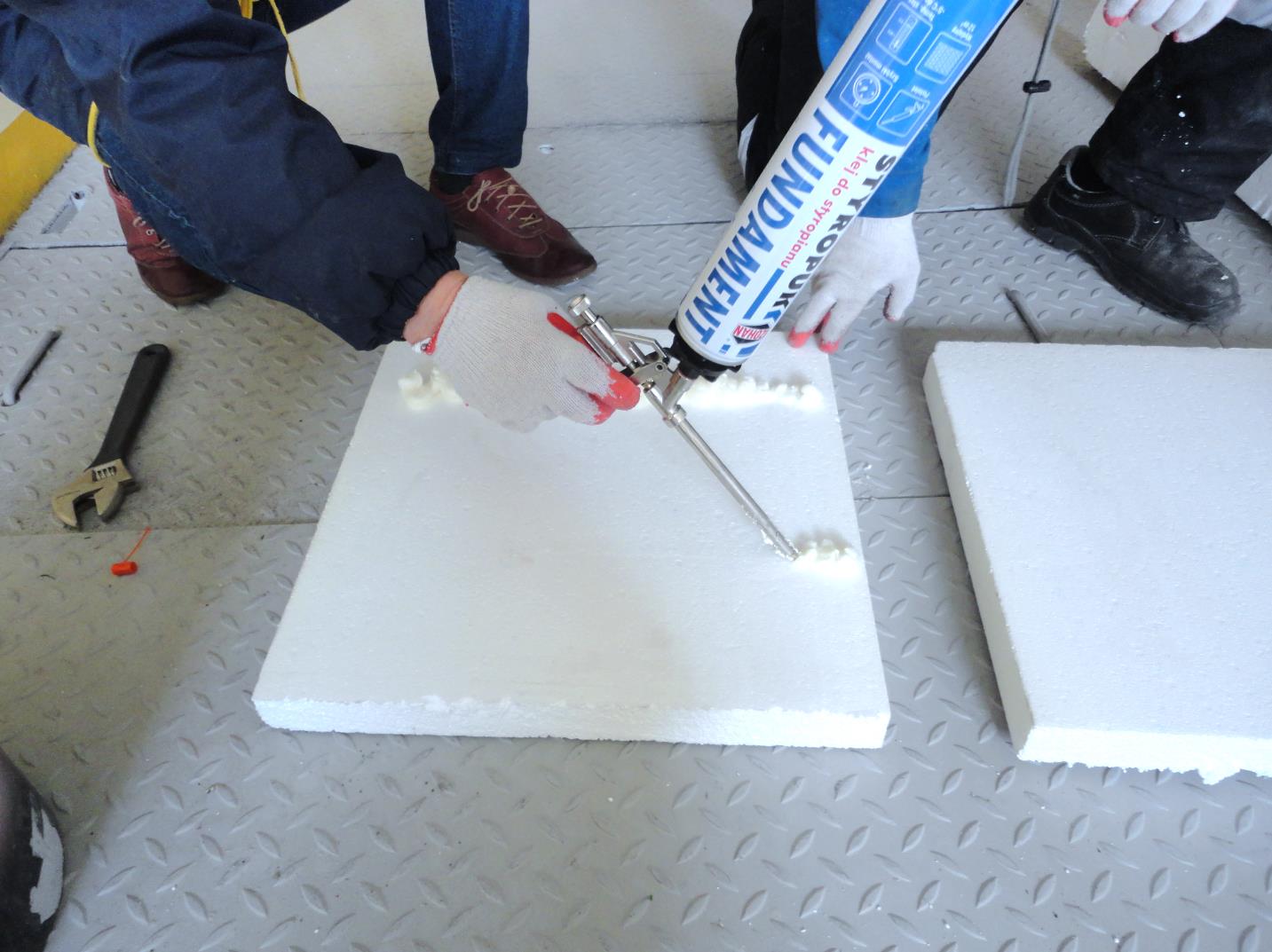 IZOHAN STYROPUK FUNDAMENT 
PARAMETRY TECHNICZNE
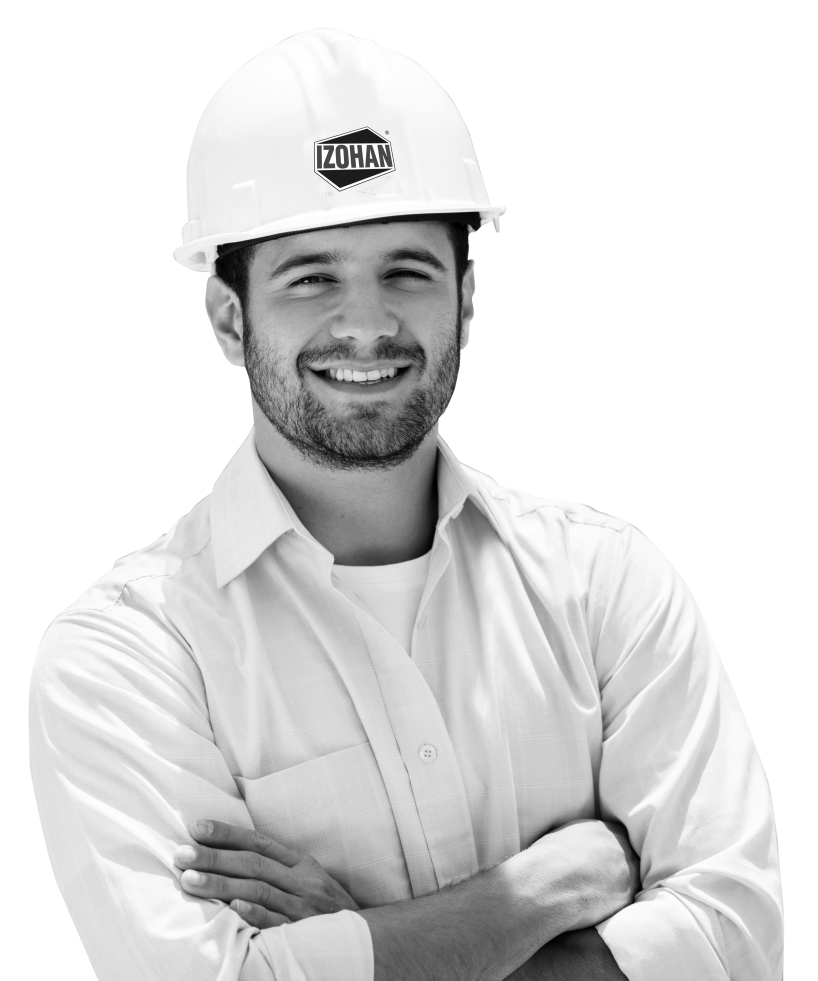 ►	WYDAJNOŚĆ:  ok. 12 m² z puszki

►	CZAS KOREKTY:   do ok. 10 minut

►	CZAS PEŁNEGO UTWARDZENIA:  24 godz.

►	CZAS KOŁKOWANIA:  po ok. 2 godz.

►	PRZYCZEPNOŚĆ PIANKI:
	do betonu z powłoką 
	bitumiczną ≥ 0,15 MPa
	do betonu ≥ 0,25 MPa
	do styropianu ≥ 0,08 MPa
	do XPS ≥ 0,15 MPa

►	APROBATA TECHNICZNA:
	ITB AT-15-8153/2014 wraz z aneksem
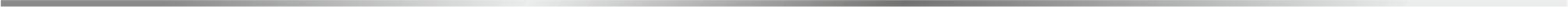 www.izohan.pl 
info@izohan.pl
Tel./fax. 58 781 45 85
IZOHAN sp. z o.o. 
ul. Łużycka 2,
81-963 Gdynia
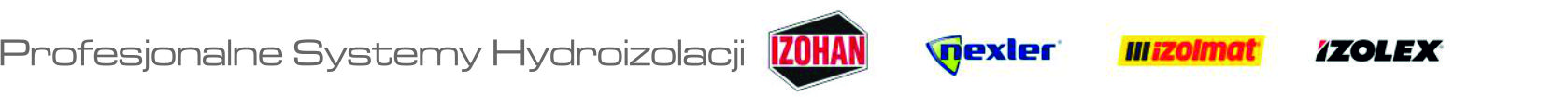 Zapraszamy do współpracy.
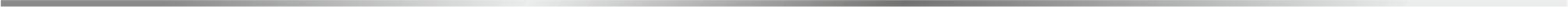 www.izohan.pl 
info@izohan.pl
Tel./fax. 58 781 45 85
IZOHAN sp. z o.o. 
ul. Łużycka 2,
81-963 Gdynia
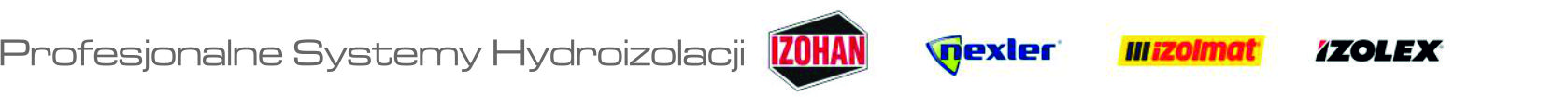